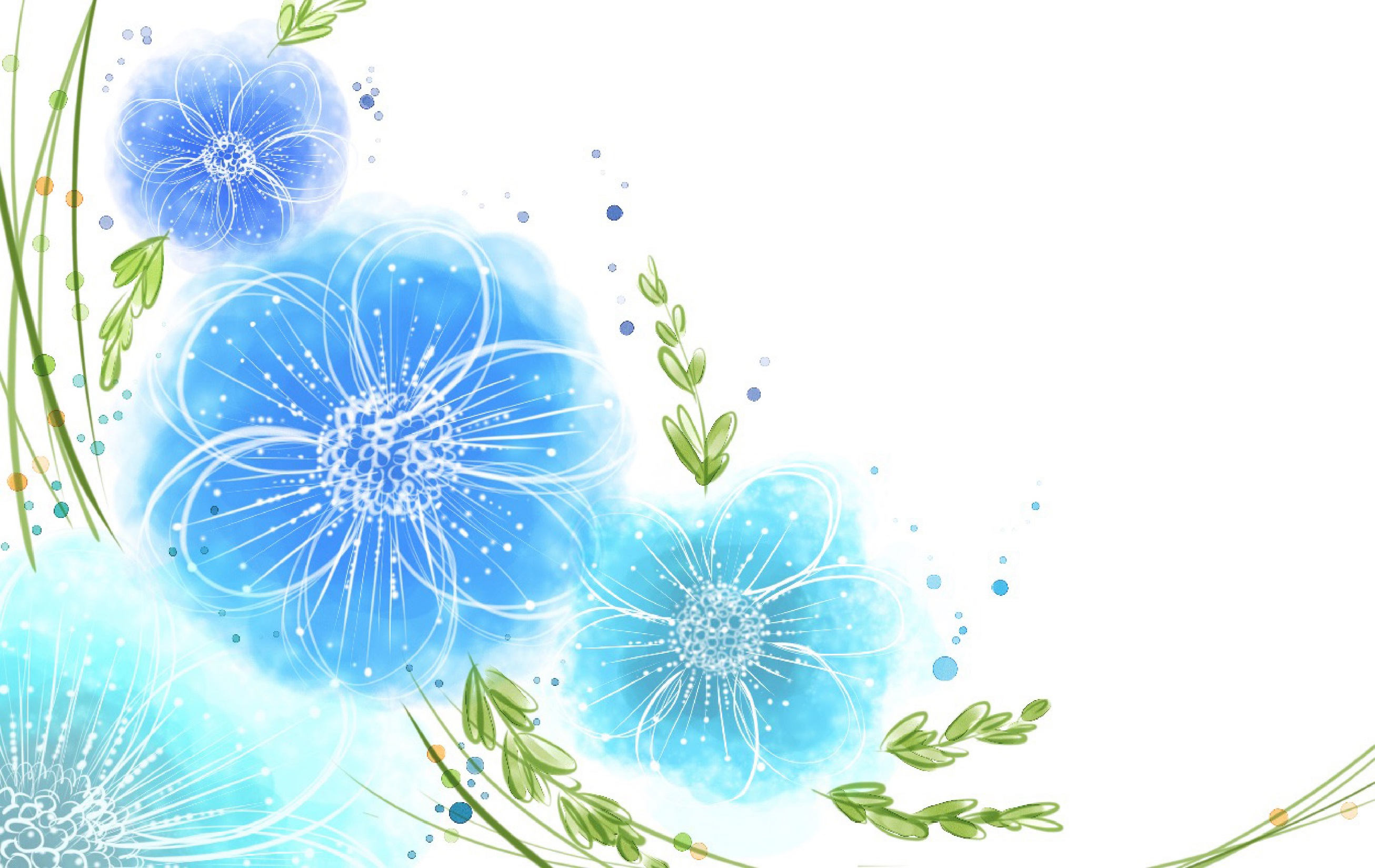 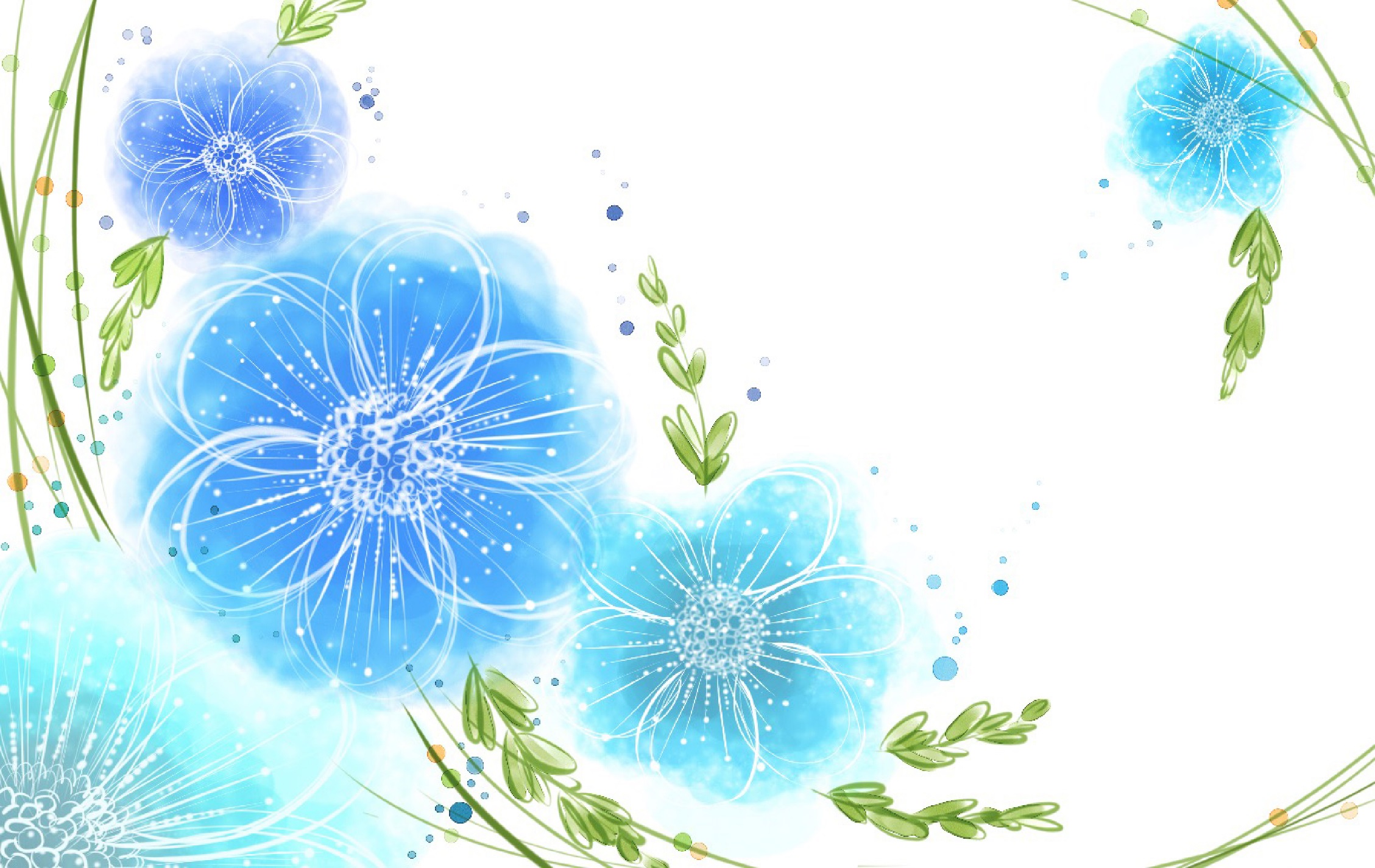 可爱风教师教学说课
适用于教育教学、教师说课、学生作业、汇报总结等演示
讲解人：情缘素材
[Speaker Notes: 更多模板请关注：https://haosc.taobao.com]
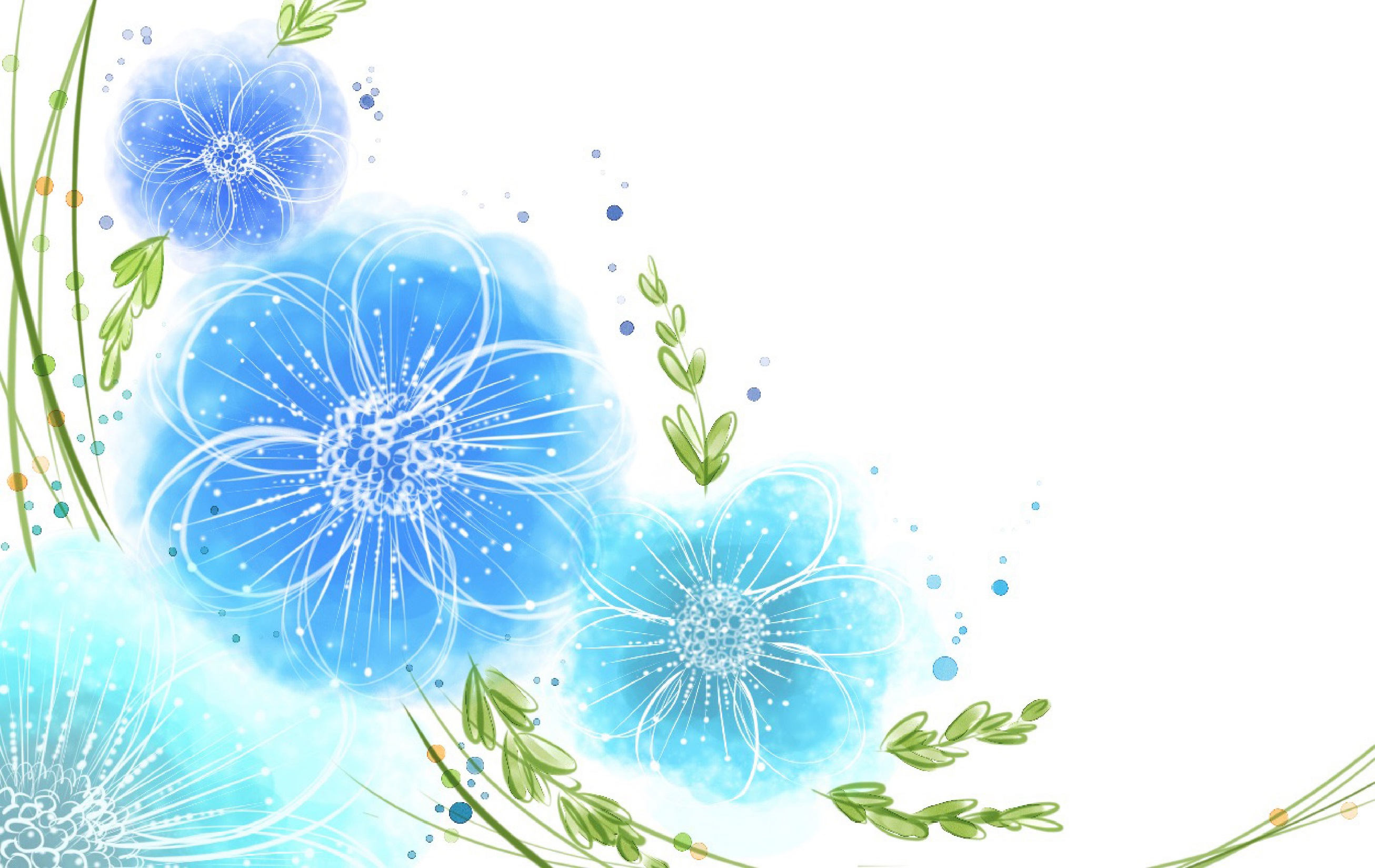 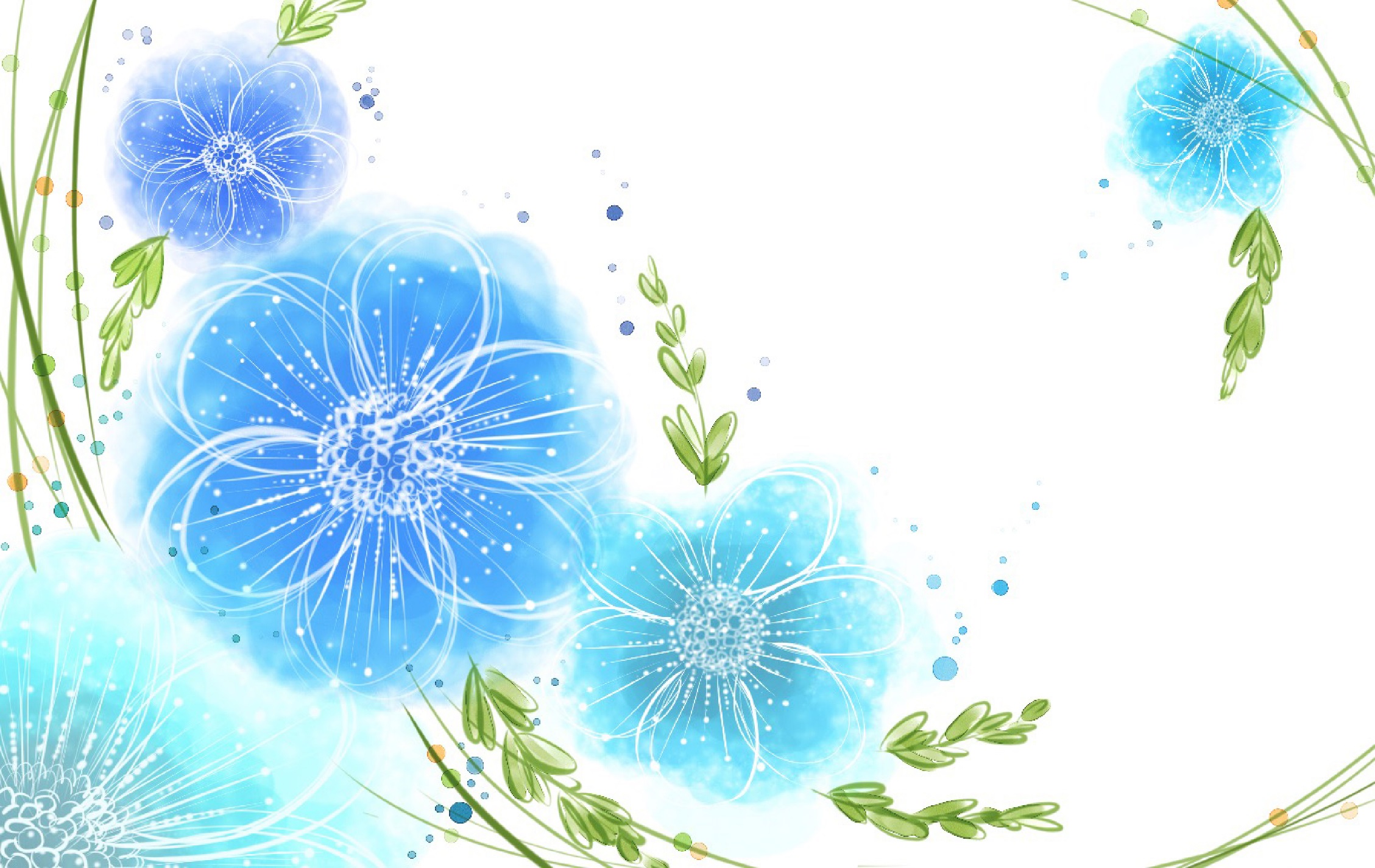 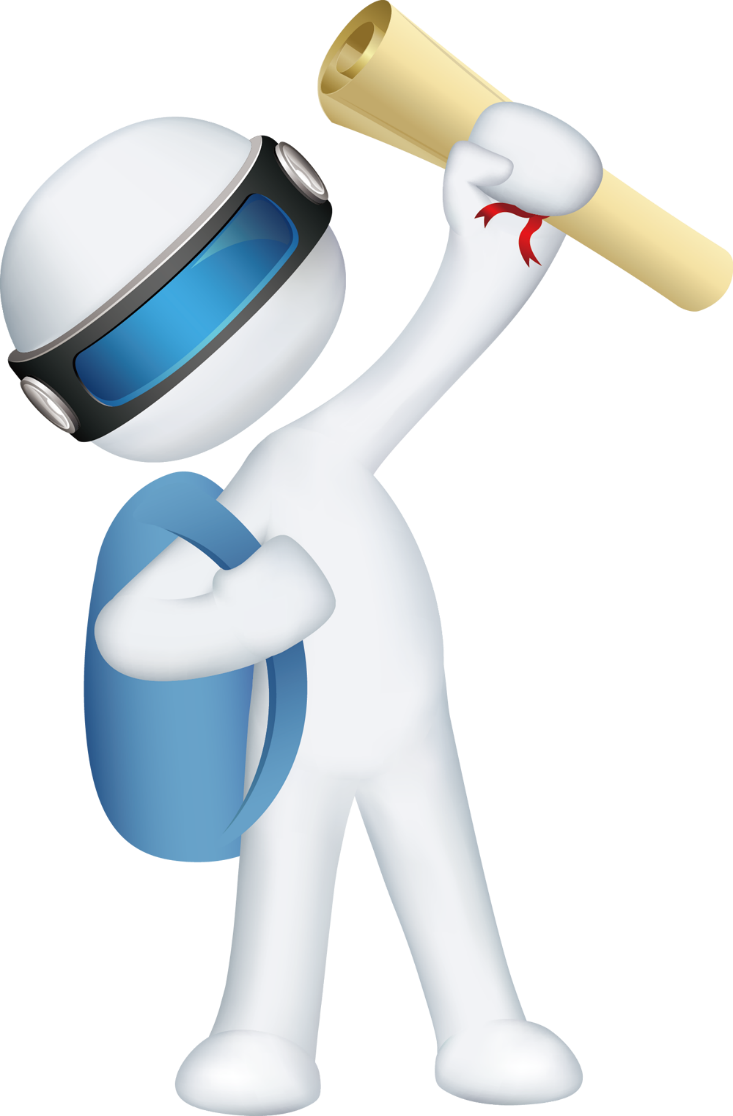 添加文字
添加文字
添加文字
添加文字
第一章
第二章
第三章
第四章
CONTENTS
目录
目录
第 一 章
大多数企业对什么样的人开展什么样的培训，都是基于企业自身发展的要求提出来的，而很少考虑受训人自身发展的要求。
单击此处推荐文章标题
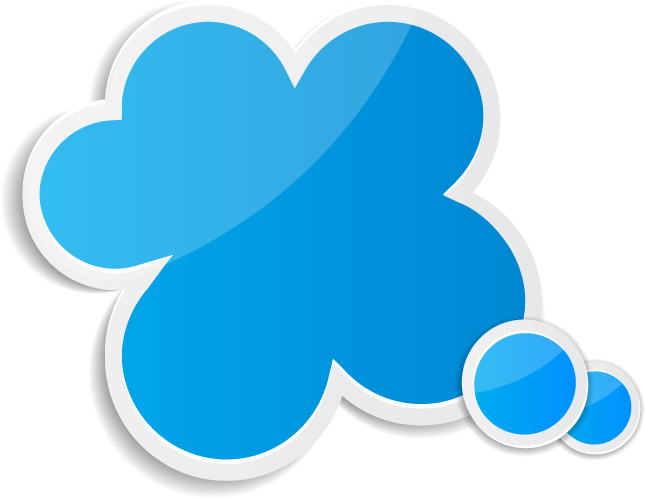 添加文字
大多数企业对什么样的人开展什么样的培训，都是基于企业自身发展的
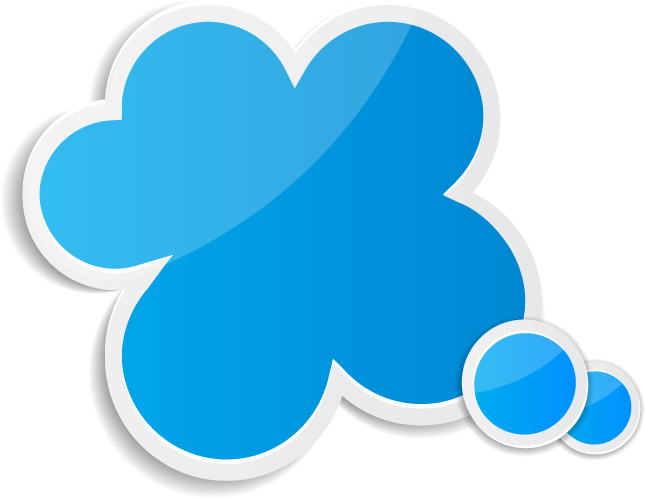 添加文字
01
大多数企业对什么样的人开展什么样的培训，都是基于企业自身发展的
02
单击此处推荐文章标题
添加文字添加文字添加文字
添加文字添加文字添加文字
添加文字添加文字添加文字
添加文字添加文字添加文字
02
03
添加
文字
添加
文字
01
04
添加
文字
添加
文字
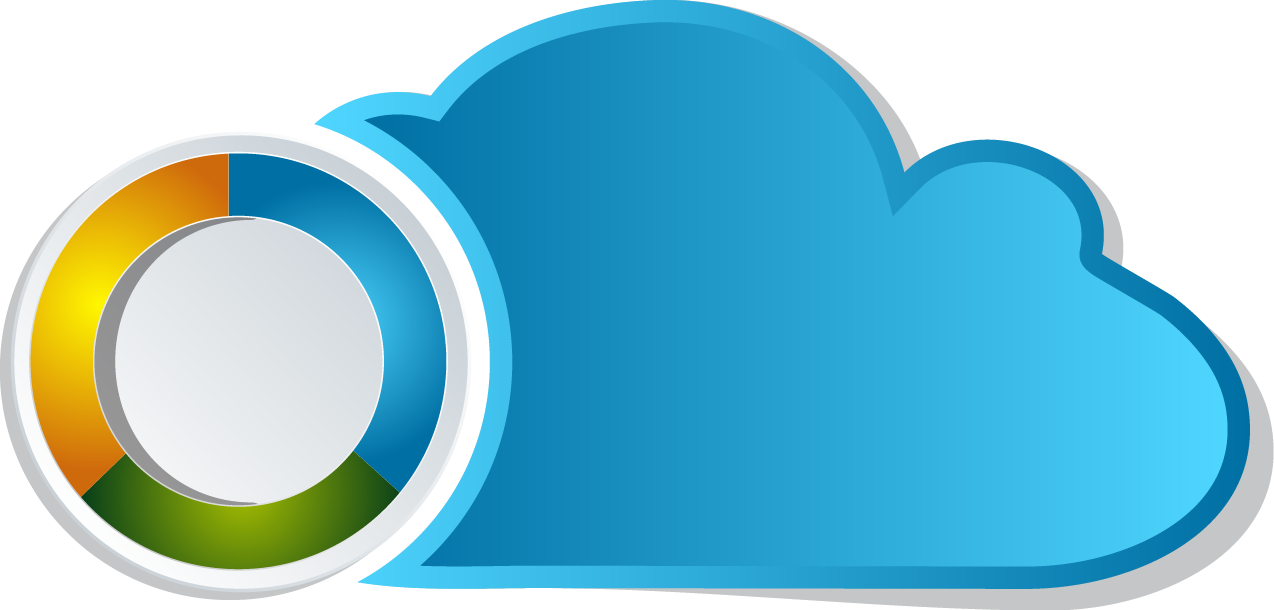 单击此处推荐文章标题
添加文字
大多数企业对什么样的人开展什么样的培训，都是基于
01
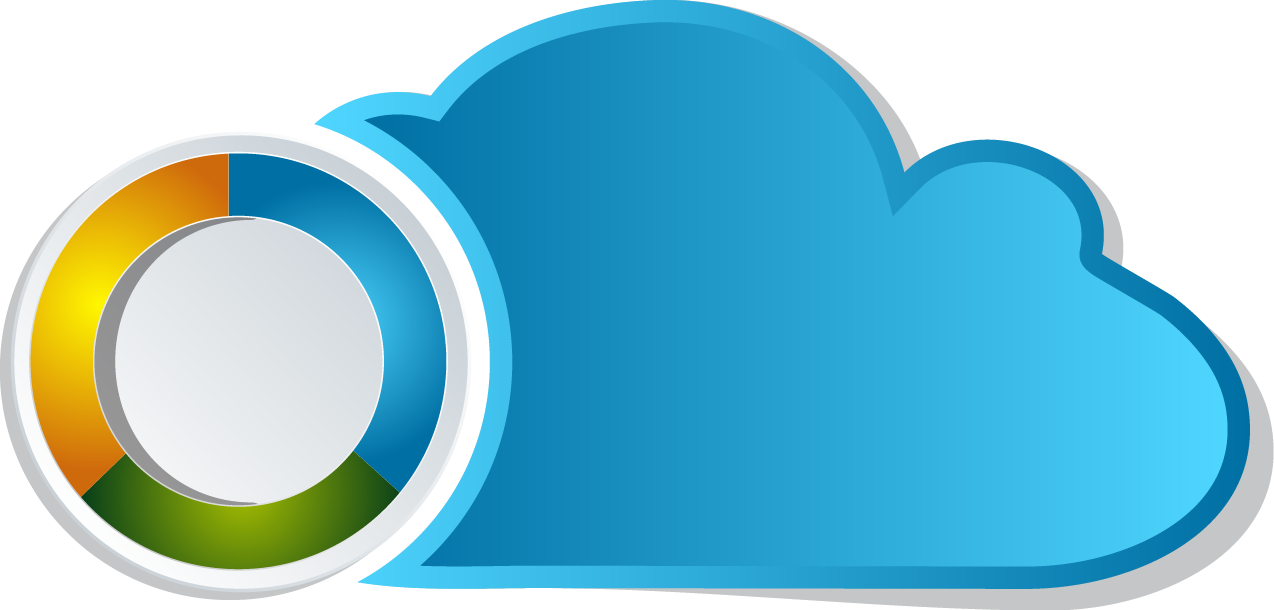 添加文字
大多数企业对什么样的人开展什么样的培训，都是基于
02
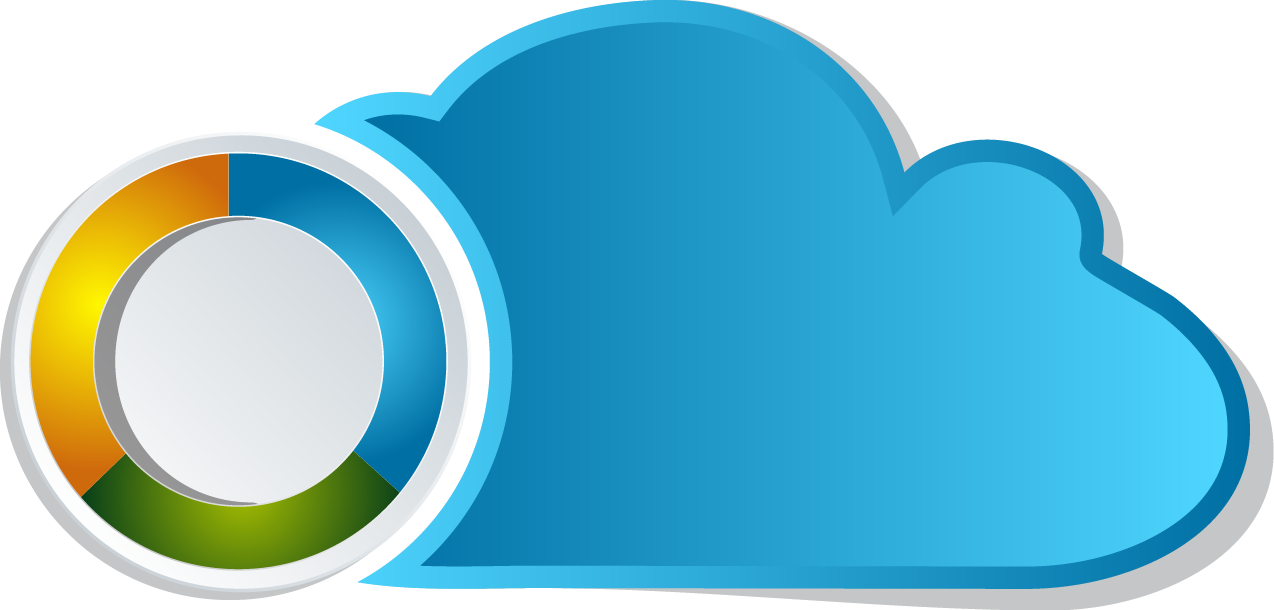 添加文字
大多数企业对什么样的人开展什么样的培训，都是基于
03
单击此处推荐文章标题
添加文字
添加文字
添加文字
添加文字
大多数企业对什么样的人开展什么样的培训，都是基于企业自身发展的要求提出来的，而很少考虑受训人自身发展的要求。
大多数企业对什么样的人开展什么样的培训，都是基于企业自身发展的要求提出来的，而很少考虑受训人自身发展的要求。
大多数企业对什么样的人开展什么样的培训，都是基于企业自身发展的要求提出来的，而很少考虑受训人自身发展的要求。
大多数企业对什么样的人开展什么样的培训，都是基于企业自身发展的要求提出来的，而很少考虑受训人自身发展的要求。
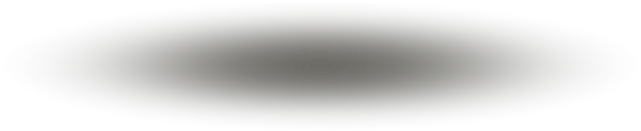 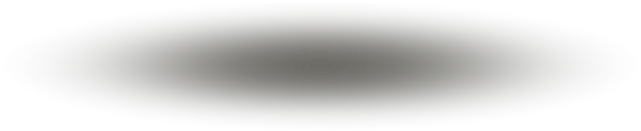 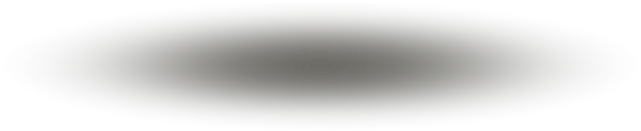 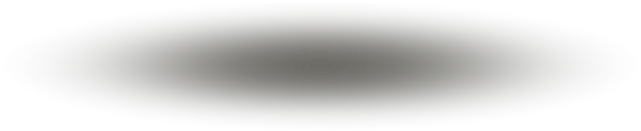 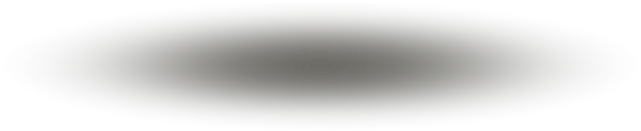 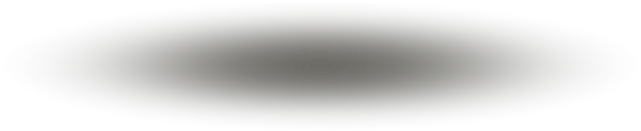 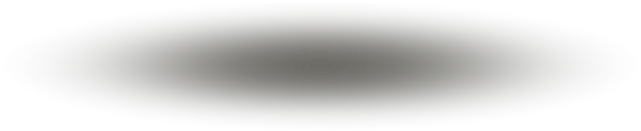 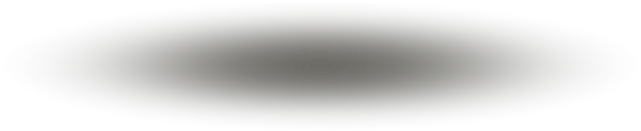 单击此处推荐文章标题
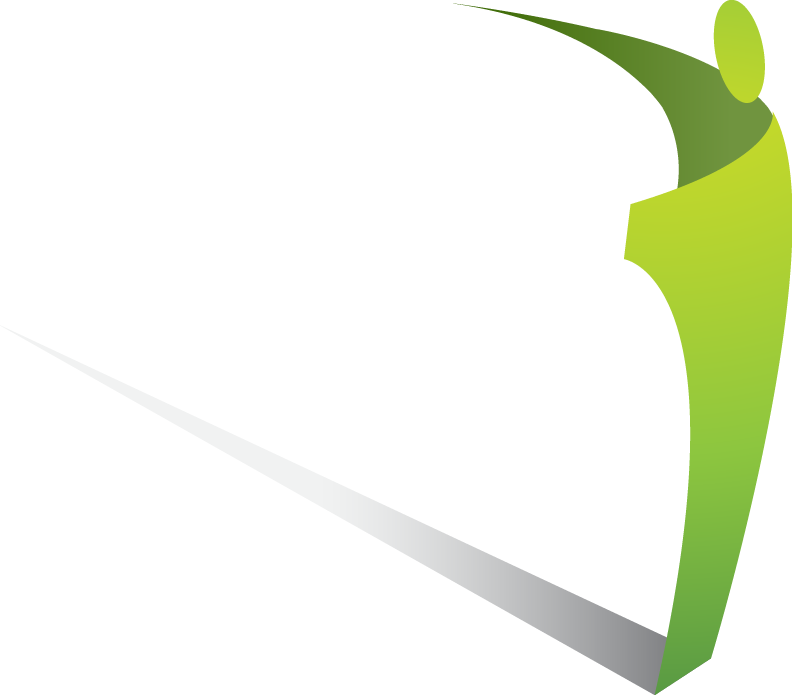 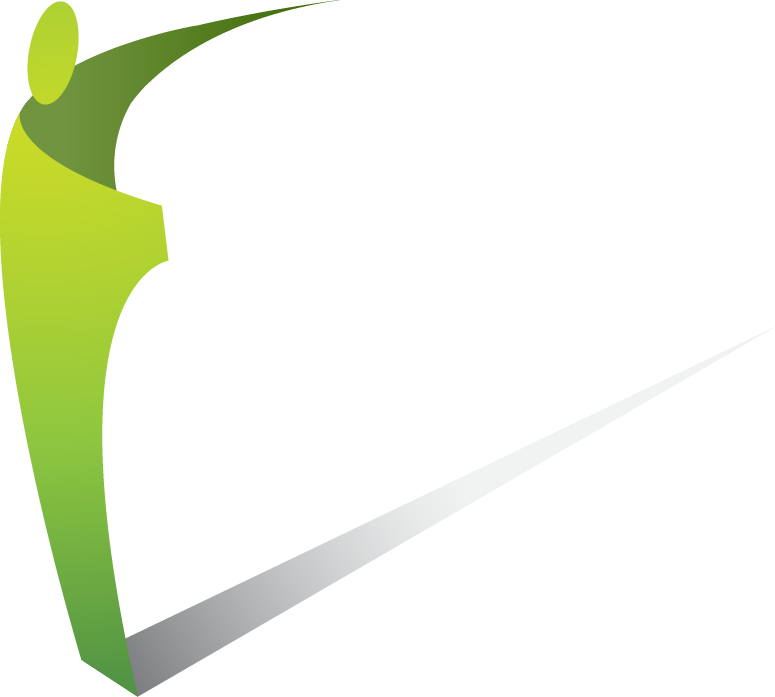 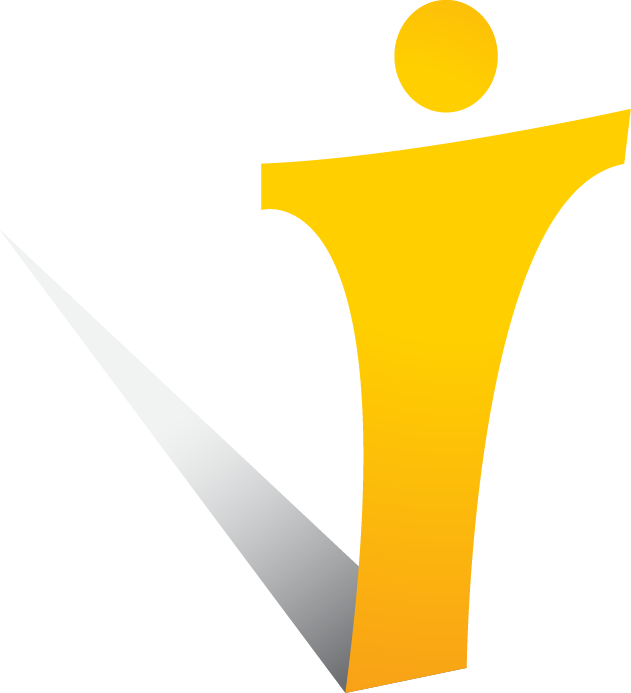 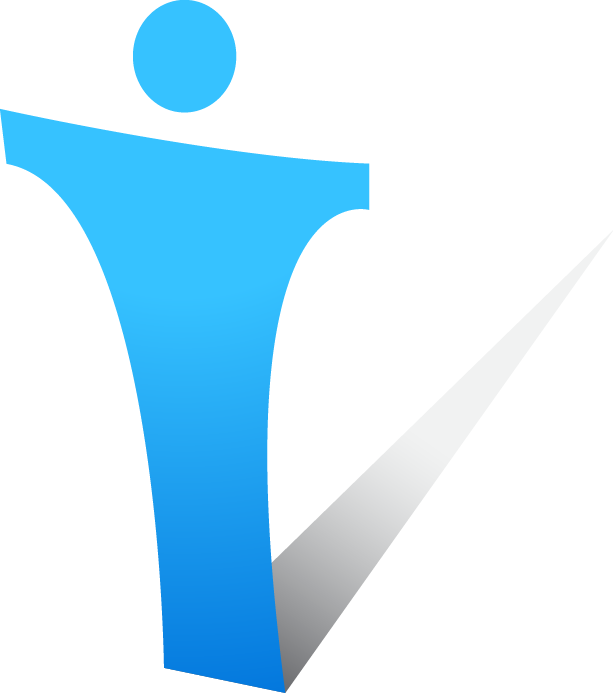 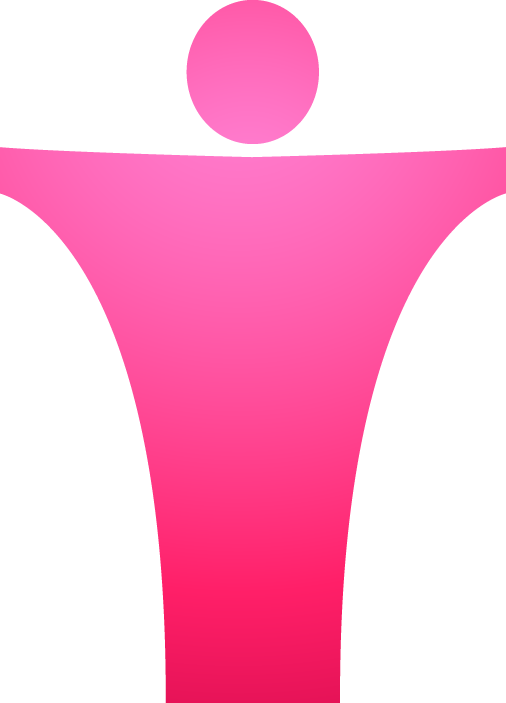 03
01
02
添加文字
添加文字
添加文字
大多数企业对什么样的人开展
大多数企业对什么样的人开展
大多数企业对什么样的人开展大多数企业对什么样的人开展大多数企业
单击此处推荐文章标题
大多数企业对什么样的人开展什么样的培训，都是基于企业自身发展的要求提出来的，而很少考虑受训人自身发展的要求。
大多数企业对什么样的人开展什么样的培训，都是基于企业自身发展的要求提出来的，而很少考虑受训人自身发展的要求。
大多数企业对什么样的人开展什么样的培训，都是基于企业自身发展的要求提出来的，而很少考虑受训人自身发展的要求。
大多数企业对什么样的人开展什么样的培训，都是基于企业自身发展的要求提出来的，而很少考虑受训人自身发展的要求。
第 二 章
大多数企业对什么样的人开展什么样的培训，都是基于企业自身发展的要求提出来的，而很少考虑受训人自身发展的要求。
单击此处推荐文章标题
大多数企业对什么样的人开展什么样的培训，都是基于企业自身发展的要求提出来的，而很少考虑受训人自身发展的要求。
大多数企业对什么样的人开展什么样的培训，都是基于企业自身发展的要求提出来的，而很少考虑受训人自身发展的要求。
大多数企业对什么样的人开展什么样的培训，都是基于企业自身发展的要求提出来的，而很少考虑受训人自身发展的要求。
Lorem
Lorem
Lorem
单击此处推荐文章标题
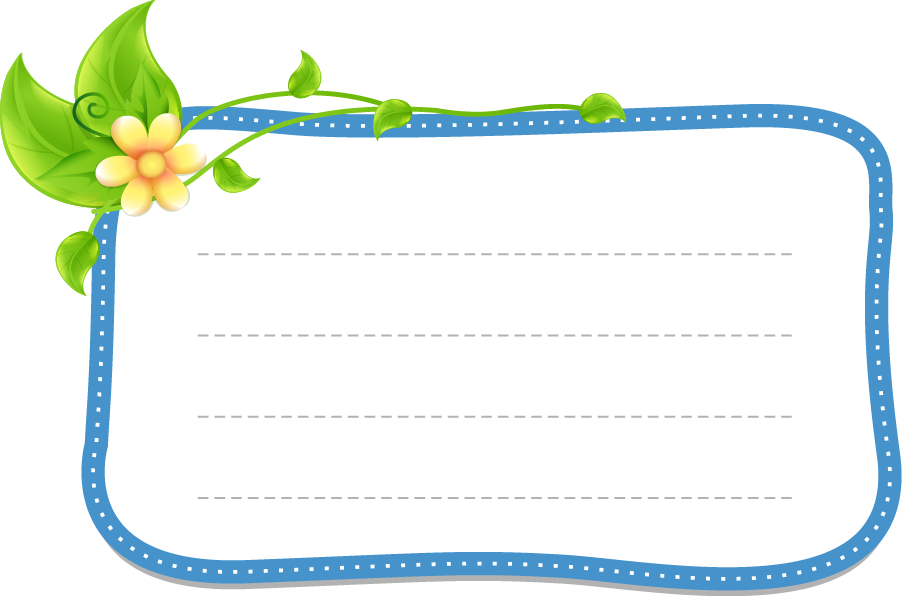 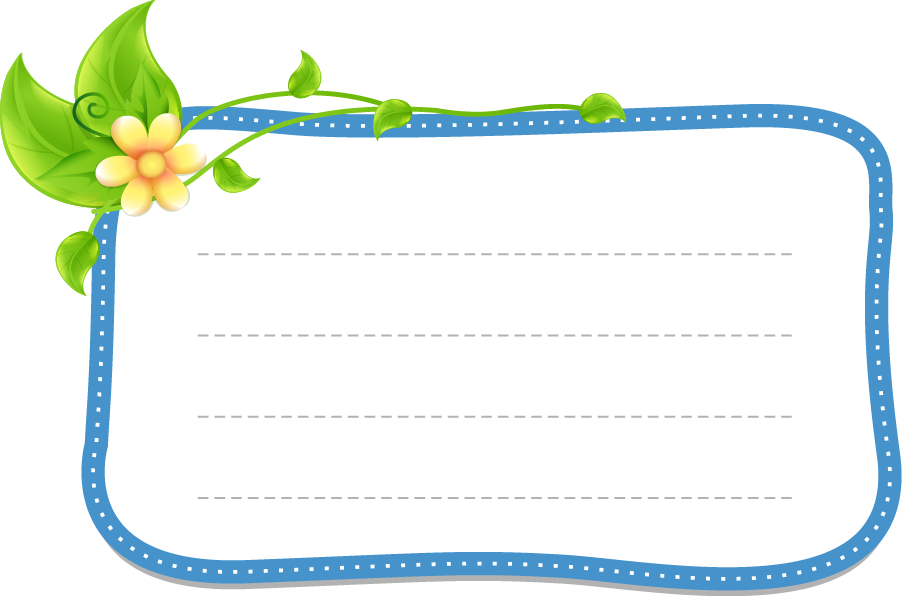 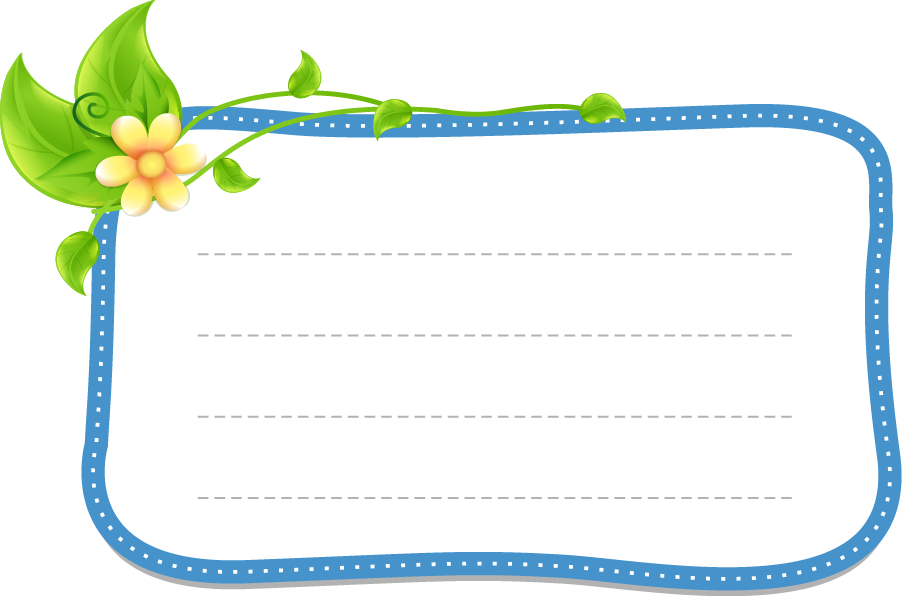 添加文字
添加文字
添加文字
大多数企业对什么样的人开展什么样的培训，都是基于企业自身发展的要求
大多数企业对什么样的人开展什么样的培训，都是基于企业自身发展的要求
大多数企业对什么样的人开展什么样的培训，都是基于企业自身发展的要求
单击此处推荐文章标题
01
大多数企业对
POINT
什么样的人开展什
02
大多数企业对
培训，都是基于企业自身发展的
POINT
什么样的人开展什
03
大多数企业对
培训，都是基于企业自身发展的
POINT
什么样的人开展什
04
大多数企业对
培训，都是基于企业自身发展的
POINT
什么样的人开展什
培训，都是基于企业自身发展的
单击此处推荐文章标题
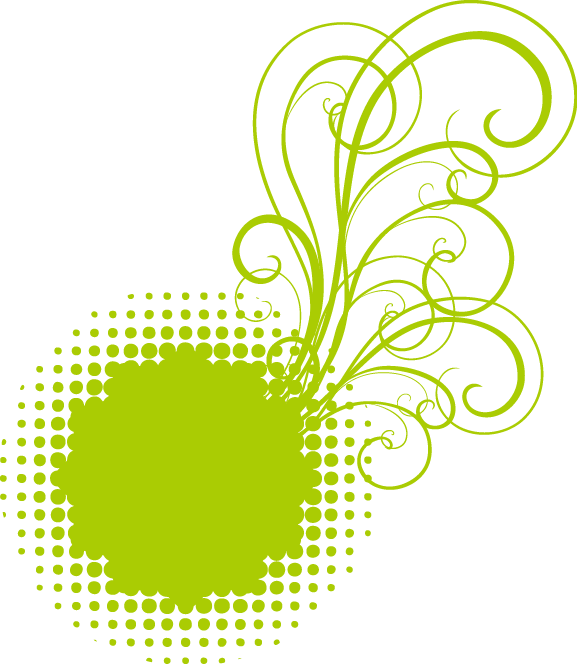 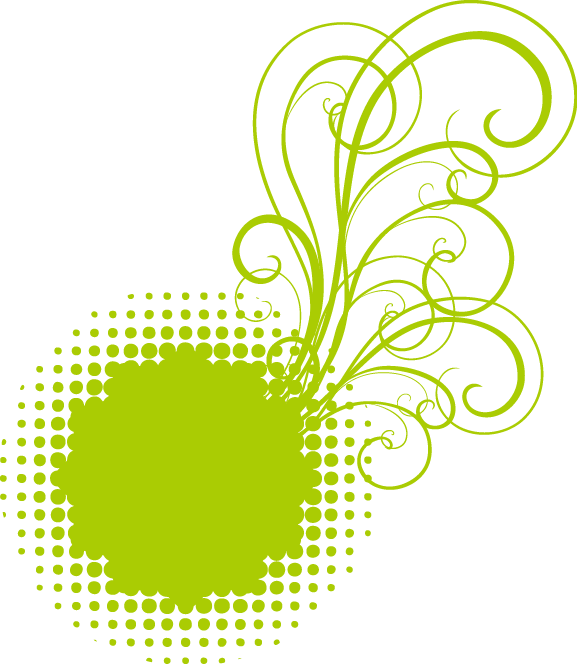 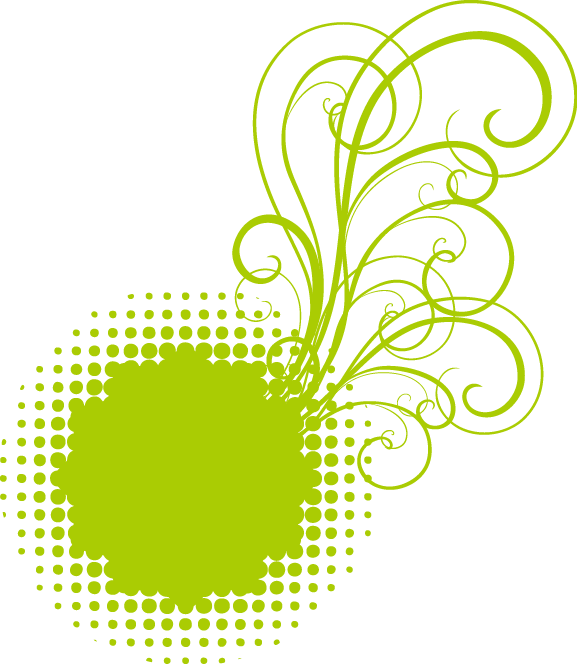 添加
文字
添加
文字
添加
文字
大多数企业对什么样的人开展什么样的培训，都是基于企业自身发展的要求提出来的，而很少考虑受训人自身发展的要求。
大多数企业对什么样的人开展什么样的培训，都是基于企业自身发展的要求提出来的，而很少考虑受训人自身发展的要求。
大多数企业对什么样的人开展什么样的培训，都是基于企业自身发展的要求提出来的，而很少考虑受训人自身发展的要求。
单击此处推荐文章标题
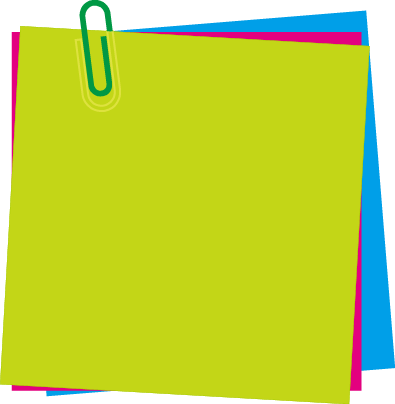 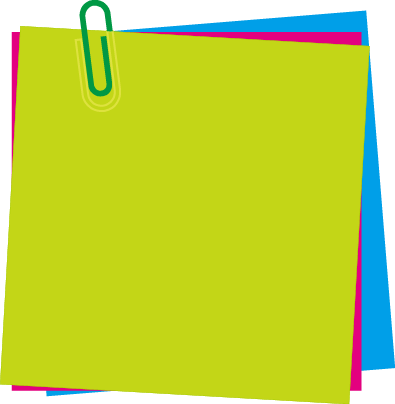 添加文字
大多数企业对什么样的人开展什么样的培训，都是基于企业自身发展的要求提出来的，而很少考虑受训人自身发展的要求。大多数企业对什么样的人开展什么样的培训，都是基于企业自身发展的要求提出来的，而很少考虑受训人自身发展的要求。
添加文字
大多数企业对什么样的人开展什么样的培训，都是基于企业自身发展的要求提出来的，而很少考虑受训人自身发展的要求。大多数企业对什么样的人开展什么样的培训，都是基于企业自身发展的要求提出来的，而很少考虑受训人自身发展的要求。
单击此处推荐文章标题
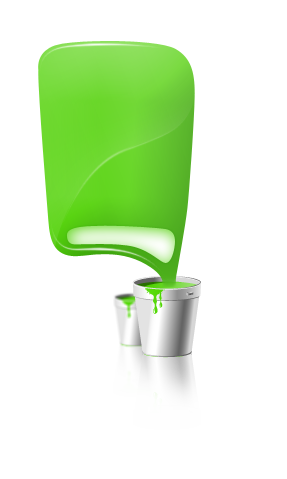 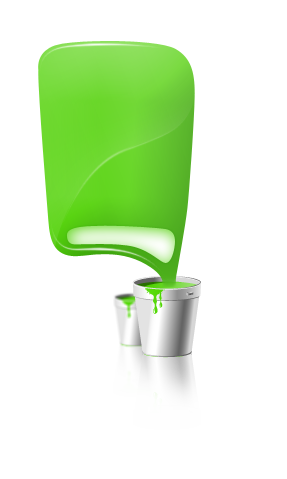 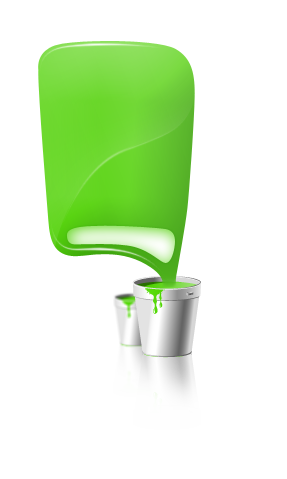 01
02
03
大多数企业对什么样的人开展什么样的培训，都是基于企业自身
大多数企业对什么样的人开展什么样的培训，都是基于企业自身
大多数企业对什么样的人开展什么样的培训，都是基于企业自身
第 三 章
大多数企业对什么样的人开展什么样的培训，都是基于企业自身发展的要求提出来的，而很少考虑受训人自身发展的要求。
单击此处推荐文章标题
添加文字
大多数企业对什么样的人开展什么样的培训，都是基于企业自身发展的要求提出来的，而很少考虑受训人自身发展的要求。
添加文字
添加文字
大多数企业对什么样的人开展什么样的培训，都是基于企业自身发展的要求提出来的，而很少考虑受训人自身发展的要求。
添加文字
大多数企业对什么样的人开展什么样的培训，都是基于企业自身发展的要求提出来的，而很少考虑受训人自身发展的要求。
添加文字
大多数企业对什么样的人开展什么样的培训，都是基于企业自身发展的要求提出来的，而很少考虑受训人自身发展的要求。
[Speaker Notes: 模板来自于 http://docer.wps.cn]
单击此处推荐文章标题
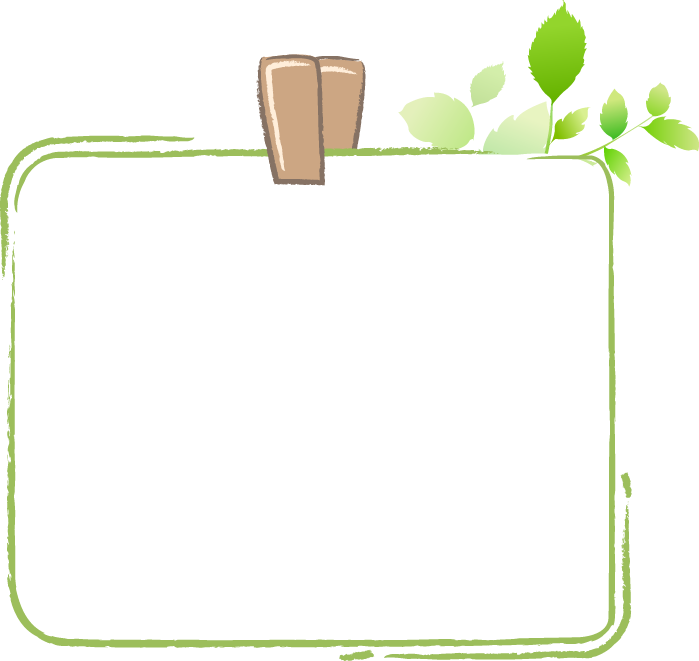 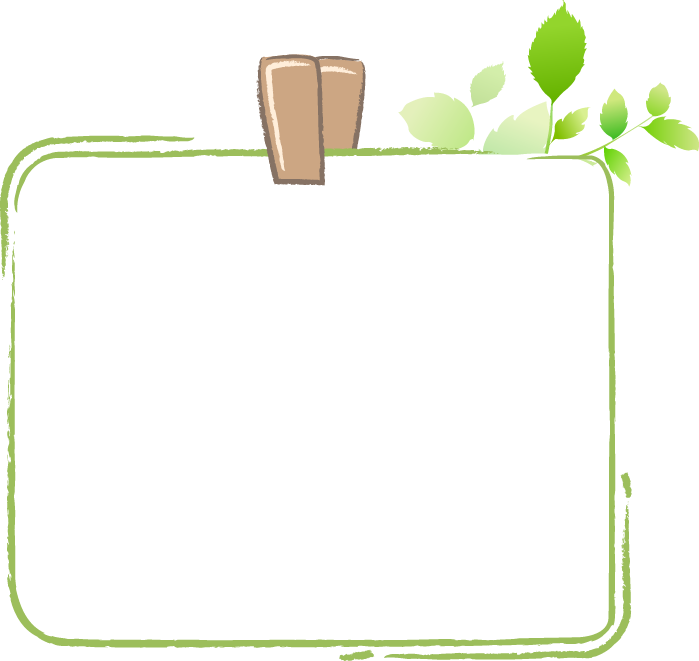 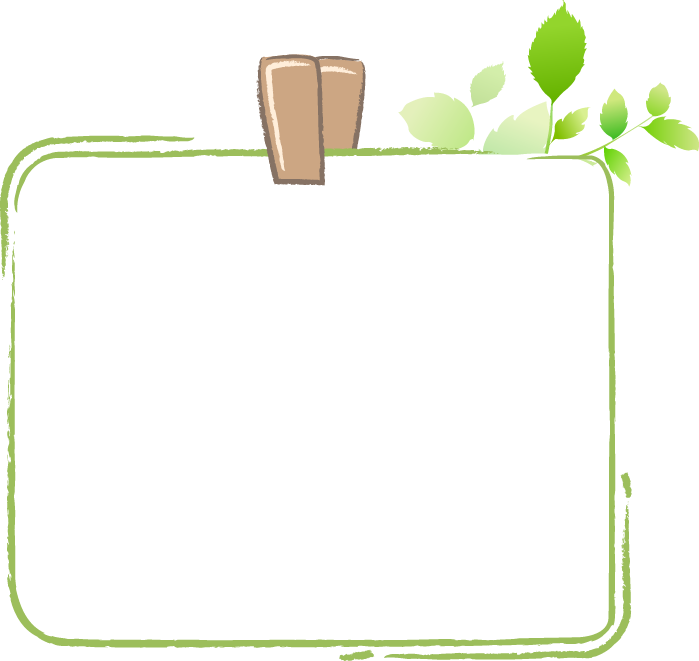 添加文字
添加文字
添加文字
大多数企业对什么样的人开展什么样的培训，都是基于企业自身发展的要求提出来
大多数企业对什么样的人开展什么样的培训，都是基于企业自身发展的要求提出来
大多数企业对什么样的人开展什么样的培训，都是基于企业自身发展的要求提出来
大多数企业对什么样的人开展什么样的培训，都是基于企业自身发展的要求提出来的，而很少考虑受训人自身发展的要求。
大多数企业对什么样的人开展什么样的培训，都是基于企业自身发展的要求提出来的，而很少考虑受训人自身发展的要求。
单击此处推荐文章标题
Lorem
Lorem
添加文字
添加文字
Lorem
大多数企业对什么样的人开展什么样的培训，都是基于企业自身发展的要求提出来的，而很少考虑受训人自身发展的要求。
大多数企业对什么样的人开展什么样的培训，都是基于企业自身发展的要求提出来的，而很少考虑受训人自身发展的要求。
[Speaker Notes: 模板来自于 http://docer.wps.cn]
单击此处推荐文章标题
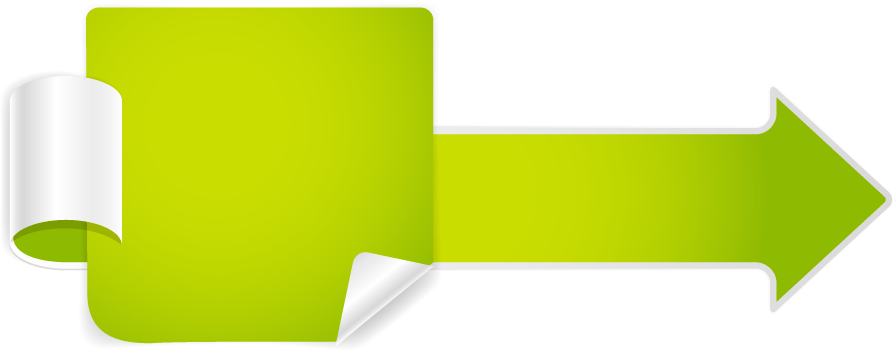 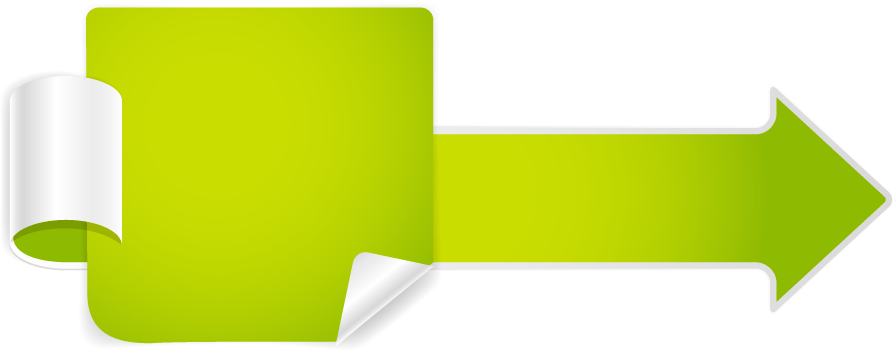 添加文字
添加文字
大多数企业对什么样的人开展什么样的
大多数企业对什么样的人开展什么样的
YOUR TEXT
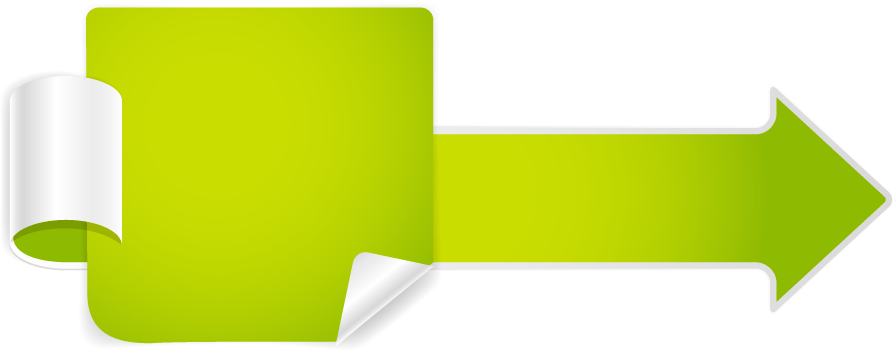 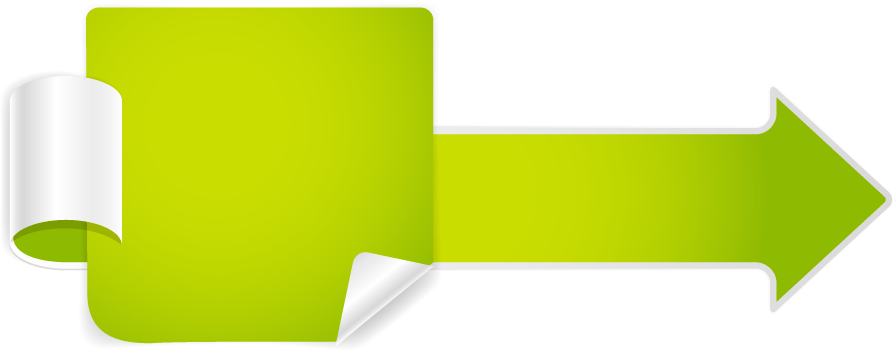 添加文字
添加文字
大多数企业对什么样的人开展什么样的
大多数企业对什么样的人开   展什么样的
YOUR TEXT
YOUR TEXT
单击此处推荐文章标题
添加文字
添加文字
添加文字
添加文字
大多数企业对什么样的人开展什么样的培训，都是基于企业自身发展的要求提出来的，而很少考虑受训人自身发展的要求。
大多数企业对什么样的人开展什么样的培训，都是基于企业自身发展的要求提出来的，而很少考虑受训人自身发展的要求。
大多数企业对什么样的人开展什么样的培训，都是基于企业自身发展的要求提出来的，而很少考虑受训人自身发展的要求。
大多数企业对什么样的人开展什么样的培训，都是基于企业自身发展的要求提出来的，而很少考虑受训人自身发展的要求。
[Speaker Notes: 模板来自于 http://docer.wps.cn]
第 四 章
大多数企业对什么样的人开展什么样的培训，都是基于企业自身发展的要求提出来的，而很少考虑受训人自身发展的要求。
单击此处推荐文章标题
大多数企业对什么样的人开展什么样的培训，都是基于企业自身发展的要求提出来的，而很少考虑受训人自身发展的要求。
大多数企业对什么样的人开展什么样的培训，都是基于企业自身发展的要求提出来的，而很少考虑受训人自身发展的要求。
大多数企业对什么样的人开展什么样的培训，都是基于企业自身发展的要求提出来的，而很少考虑受训人自身发展的要求。
单击此处推荐文章标题
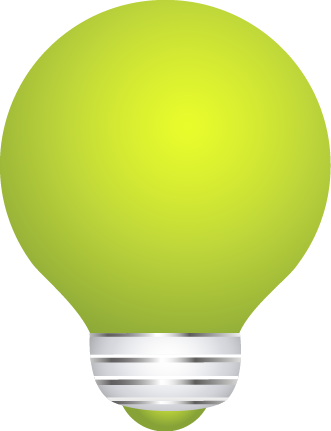 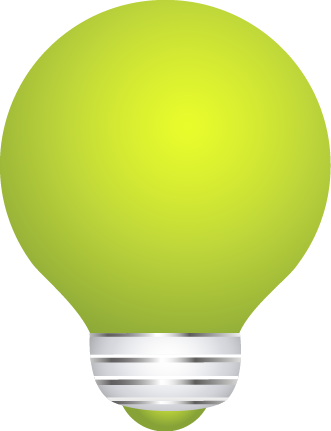 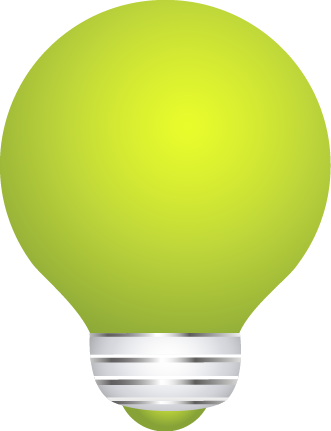 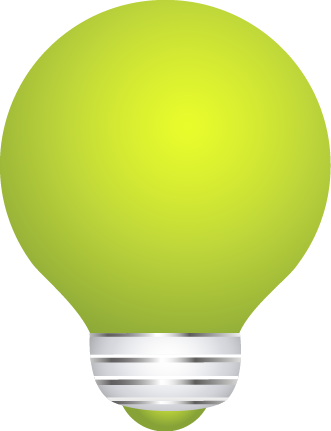 大多数企业对什么样的人开展什么样的培训
大多数企业对什么样的人开展什么样的培训
大多数企业对什么样的人开展什么样的培训
大多数企业对什么样的人开展什么样的培训
添加文字
添加文字
添加文字
添加文字
单击此处推荐文章标题
大多数企业对什么样的人开展什么样的培训，都是基于企业自身发展的要求提出来
大多数企业对什么样的人开展什么样的培训，都是基于企业自身发展的要求提出来的
2
大多数企业对什么样的人开展什么样的培训，都是基于企业自身发展的要求提出来的，而很少考虑受训人自身发展的要求。
3
大多数企业对什么样的人开展什么样的培训，都是基于企业自身发展的要求提出来
1
4
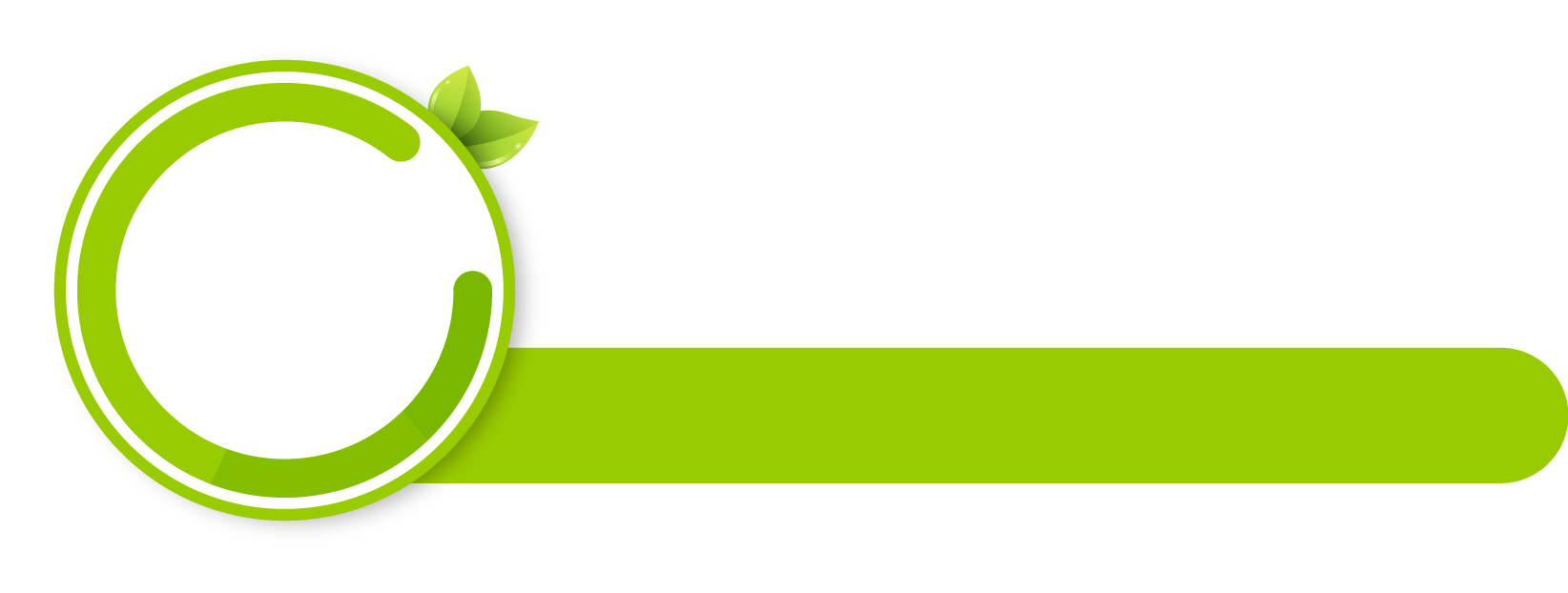 单击此处推荐文章标题
大多数企业对什么样的人开展什么样的培训，都是基于企业自身发展的要求提出来的，而很少考虑受训人自身发展的要求。
添加
文字
大多数企业对什么样的人开展什么样的培训
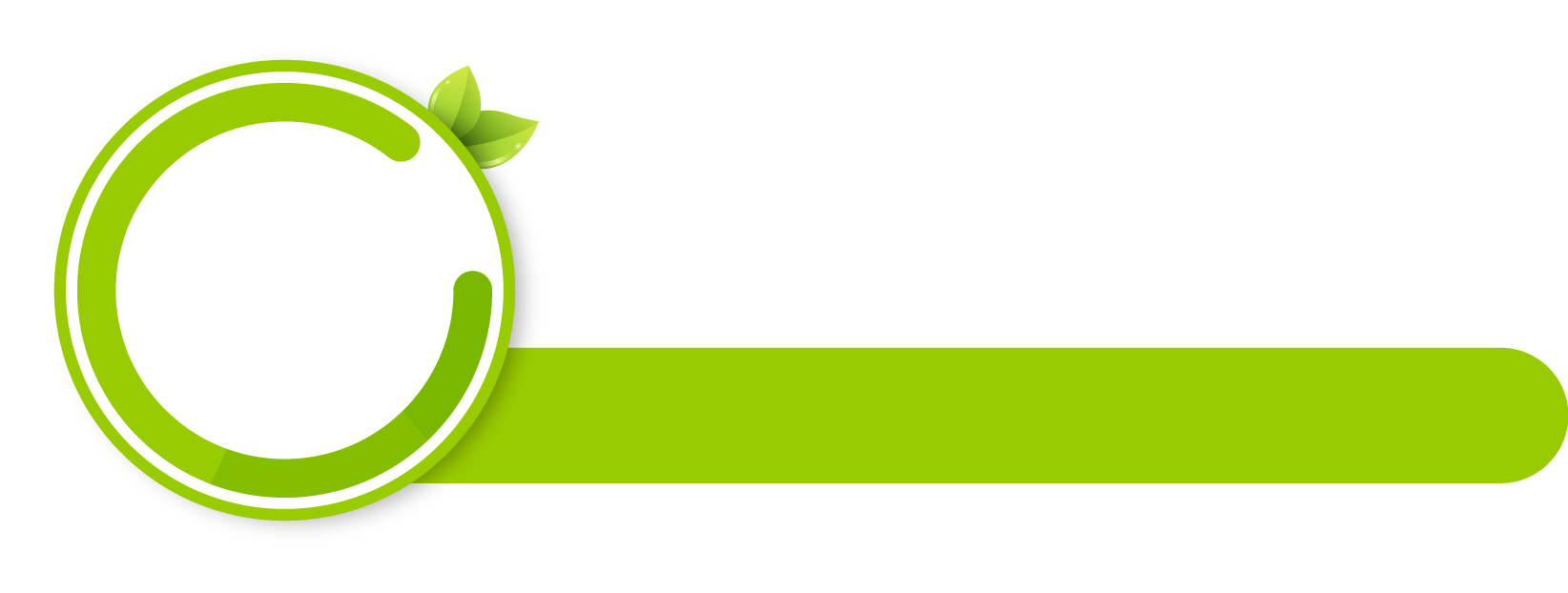 大多数企业对什么样的人开展什么样的培训，都是基于企业自身发展的要求提出来的，而很少考虑受训人自身发展的要求。
添加
文字
大多数企业对什么样的人开展什么样的培训
单击此处推荐文章标题
添加文字
添加文字
添加文字
添加文字
大多数企业对什么样的人开展什么样的培训，都是基于企业自身发展的要求提出来的，而很少考虑受训人自身发展的要求。
大多数企业对什么样的人开展什么样的培训，都是基于企业自身发展的要求提出来的，而很少考虑受训人自身发展的要求。
大多数企业对什么样的人开展什么样的培训，都是基于企业自身发展的要求提出来的，而很少考虑受训人自身发展的要求。
大多数企业对什么样的人开展什么样的培训，都是基于企业自身发展的要求提出来的，而很少考虑受训人自身发展的要求。
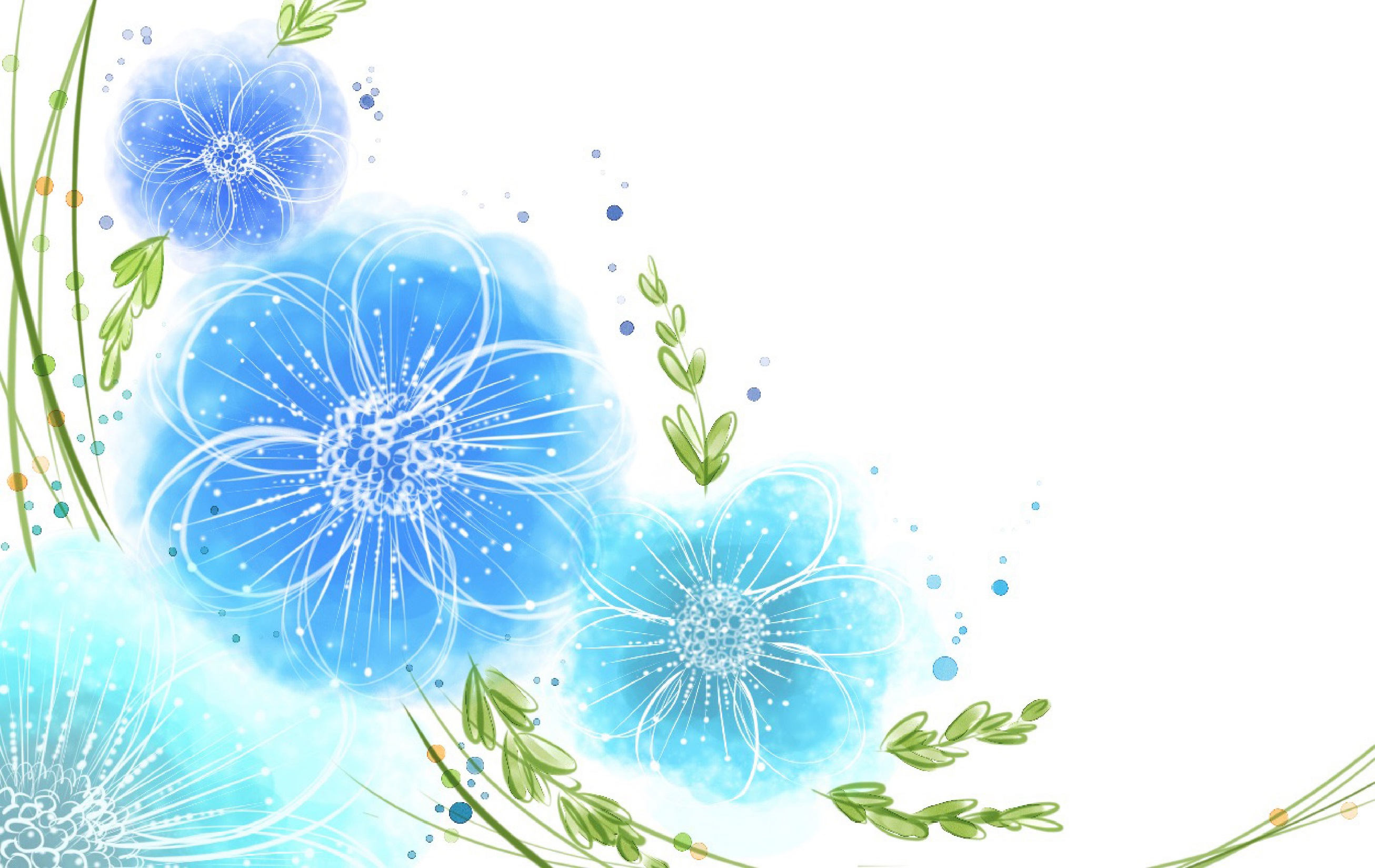 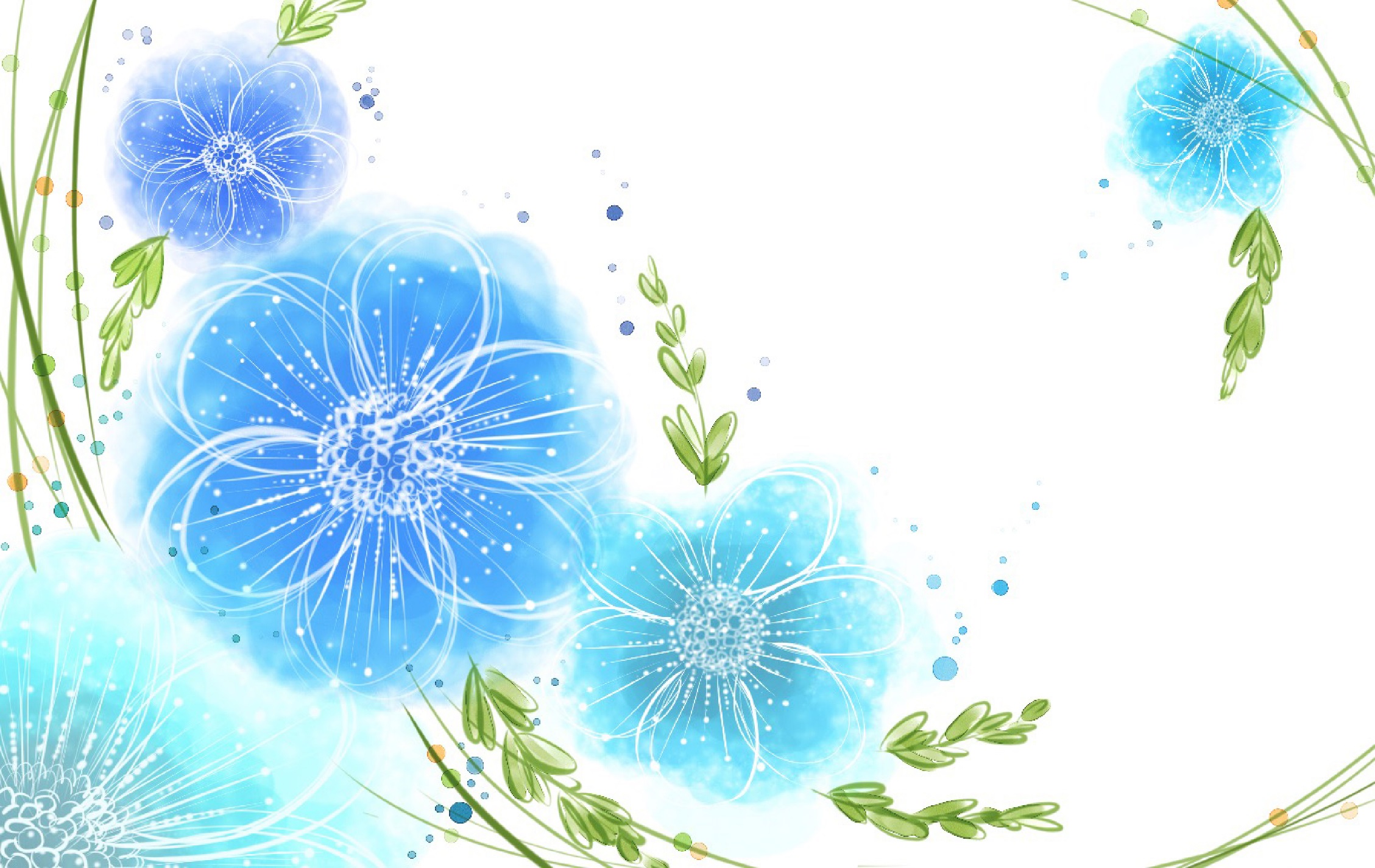 谢谢聆听！
适用于教育教学、教师说课、学生作业、汇报总结等演示
讲解人：情缘素材